English Tenses
By Student
Perfect Tenses
World of Flags
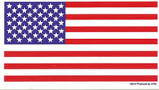 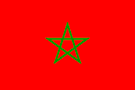 Moroccan  Flag                                    Spain



Brazil Flag



France Flag                                        Japan 



Egypt
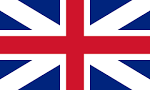 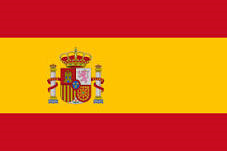 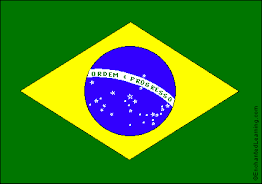 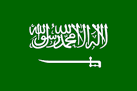 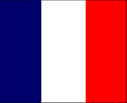 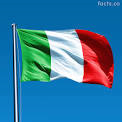 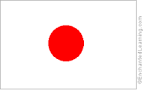 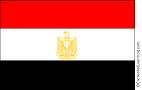 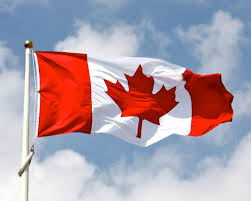 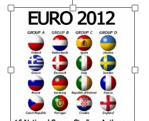 National Anthems
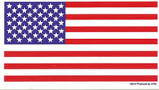 United States 

France

Spain
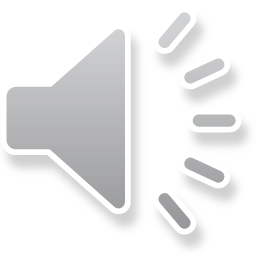 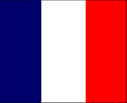 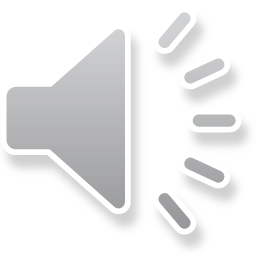 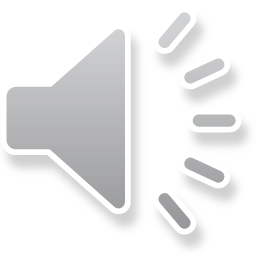 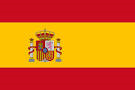 [Speaker Notes: Just click on the Speaker to play the National Anthem for each one]
Introduction Tenses
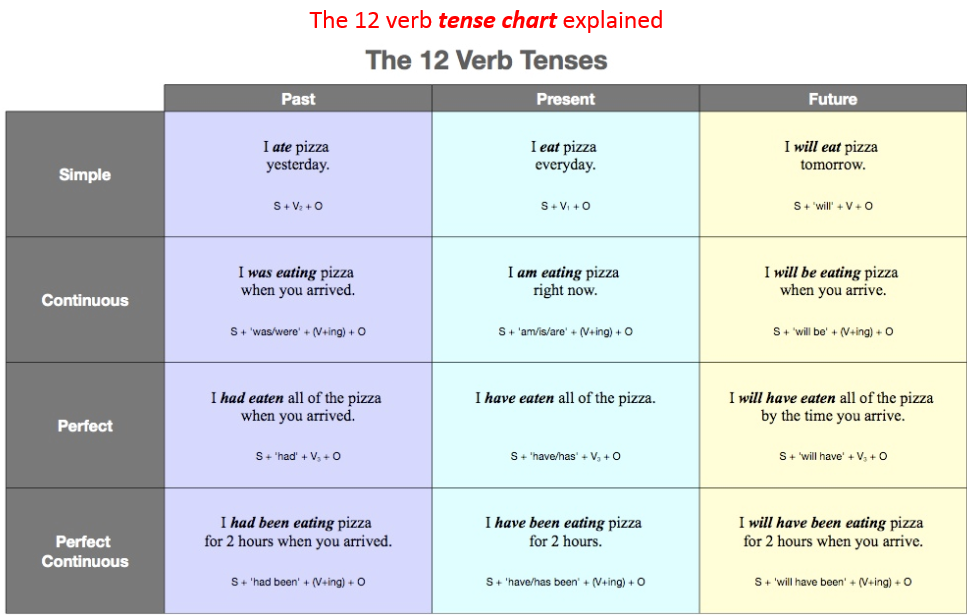 Perfect Tense
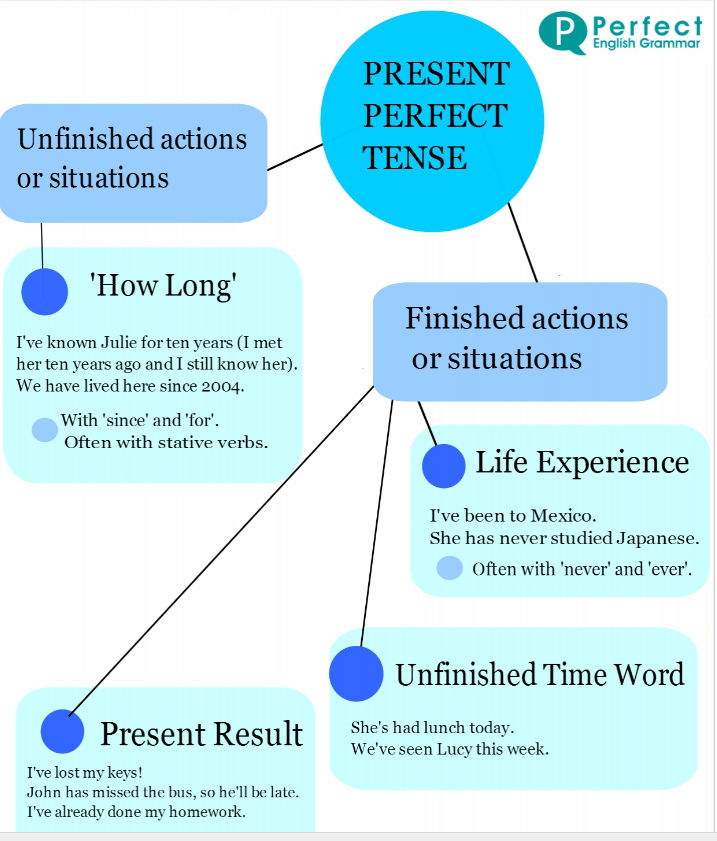 Verb Tenses Three Uses
Use 1 Experience
I think I have seen that movie before.

Use 2  Change Over Time
You have grown since the last time I saw you.

Use 3 Accomplishments
Doctors have cured many deadly diseases.
Verb Tenses
Past      Took  had taken   had been taking 

Present  Takes has taken  have been taken

Future    Will  will be taking will have been taking
Present Perfect Forms
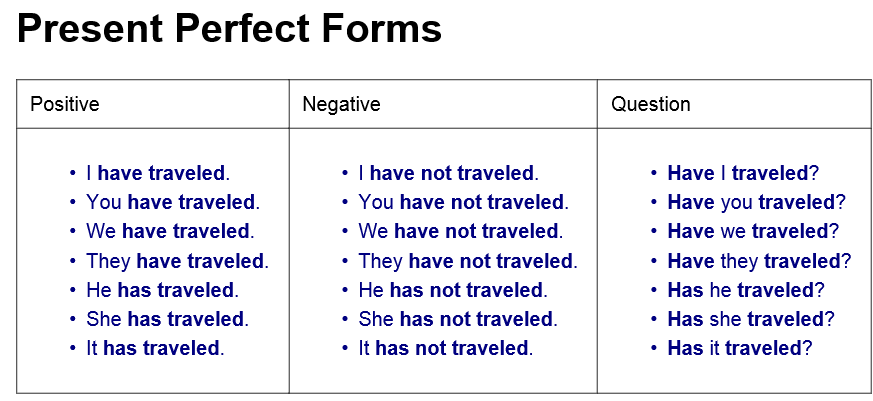 Past      Took  had taken   had been taking 

Present  Takes has taken  have been taken

Future    Will  will be taking will have been taking
Present Perfect for Repeated Actions
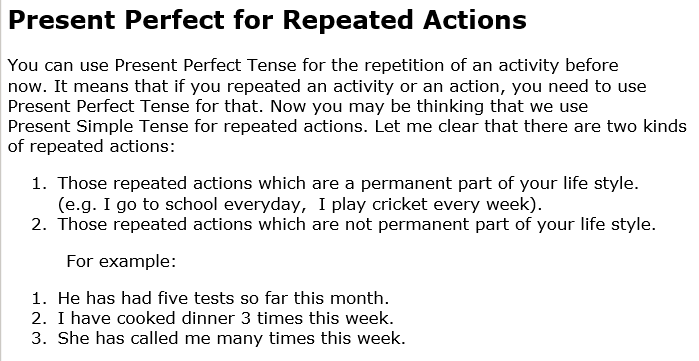 Past      Took  had taken   had been taking 

Present  Takes has taken  have been taken

Future    Will  will be taking will have been taking
Three Uses for Present Perfect
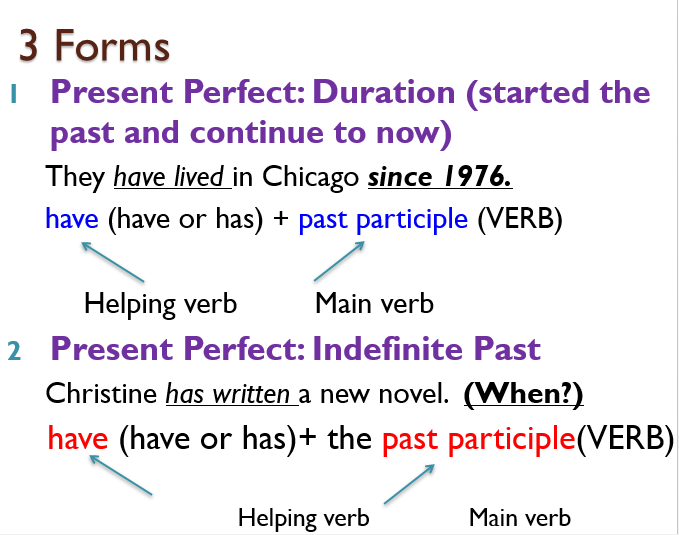 Past      Took  had taken   had been taking 

Present  Takes has taken  have been taken

Future    Will  will be taking will have been taking
What is Past Participles?
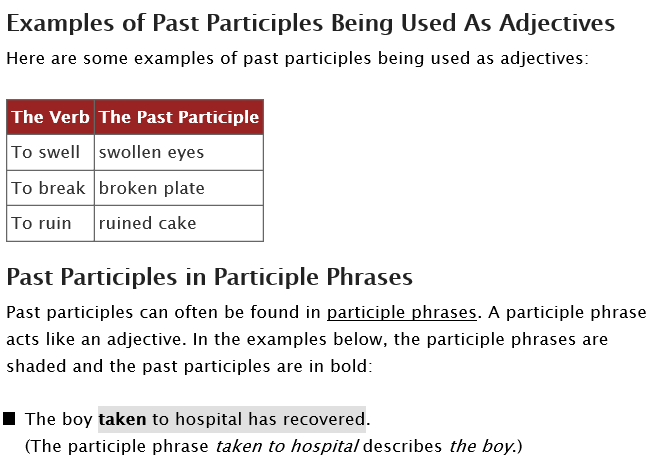 The End Thank you